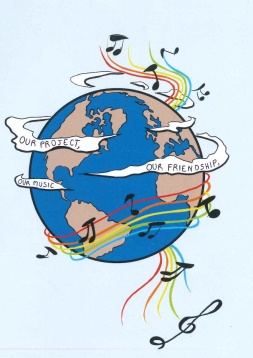 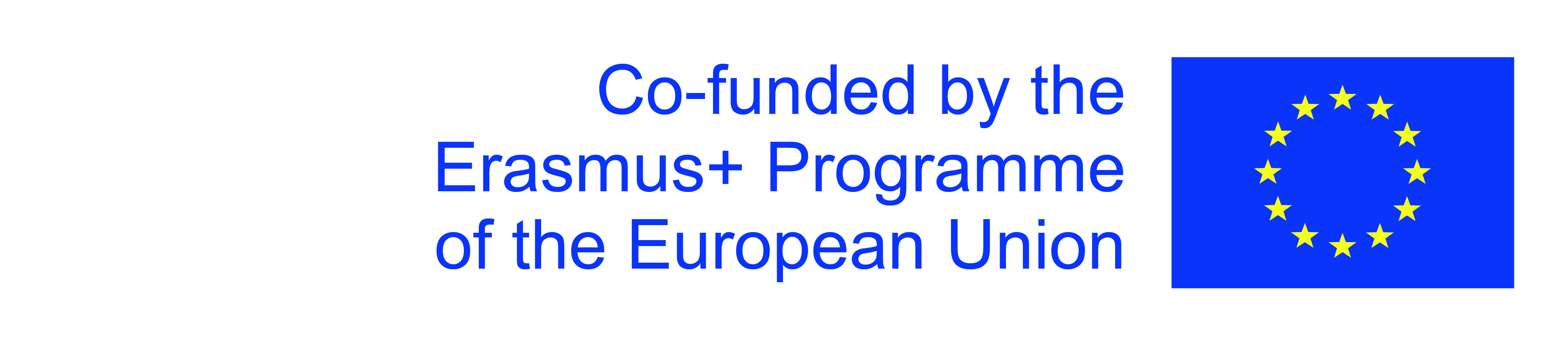 MUSIC: A MELODIC METHODOLOGY INTO TEACHING AND LEARNING2018-1-ES01-KA229-050761 SCHOOL EXCHANGE PARTNERSHIP
SONGS ABOUT PEACE - GREECE
1.IMAGINE-JOHN LENNON
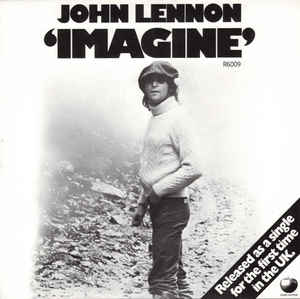 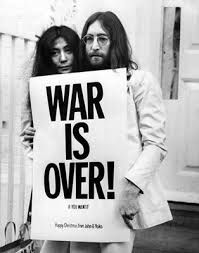 https://www.youtube.com/watch?v=YkgkThdzX-8
1.IMAGINE-JOHN LENNON
Imagine there's no heavenIt's easy if you tryNo hell below usAbove us only skyImagine all the peopleLiving for today... Aha-ah...Imagine there's no countriesIt isn't hard to doNothing to kill or die forAnd no religion, tooImagine all the peopleLiving life in peace... You...You may say I'm a dreamerBut I'm not the only oneI hope someday you'll join usAnd the world will be as one
1.IMAGINE-JOHN LENNON
Imagine no possessionsI wonder if you canNo need for greed or hungerA brotherhood of manImagine all the peopleSharing all the world... You...You may say I'm a dreamerBut I'm not the only oneI hope someday you'll join usAnd the world will live as one
ANALYSIS:
"Imagine" is a song co-written and performed by English musician John Lennon from his 1971 album of the same name. The best-selling single of his solo career, its lyrics encourage the listener to imagine a world at peace without the barriers of borders or the divisions of religion and nationality and to consider the possibility that the whole of humanity would live unattached to material possessions. Shortly before his death, Lennon said that much of the song's "lyric and content" came from his wife Yoko Ono, and in 2017, she received a co-writing credit. Her poems inspired him with “Imagine”, which is one of the 100 most-performed songs of the 20th century. In the song, the fact that there are borders, different religions, greed, materialism etc is what causes wars. However, nobody seems to think that we all live under one sky and no matter what we do, we will all die someday.